Определите с какого звука начинаются слова:
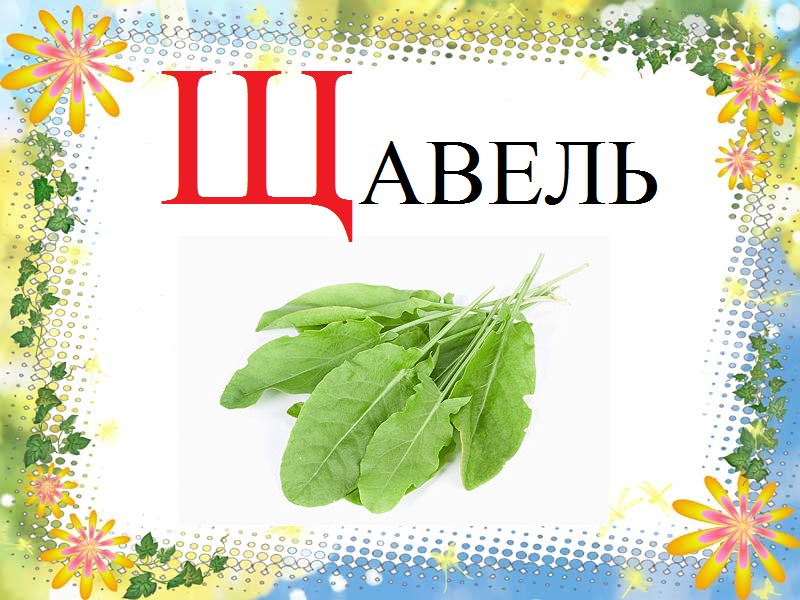 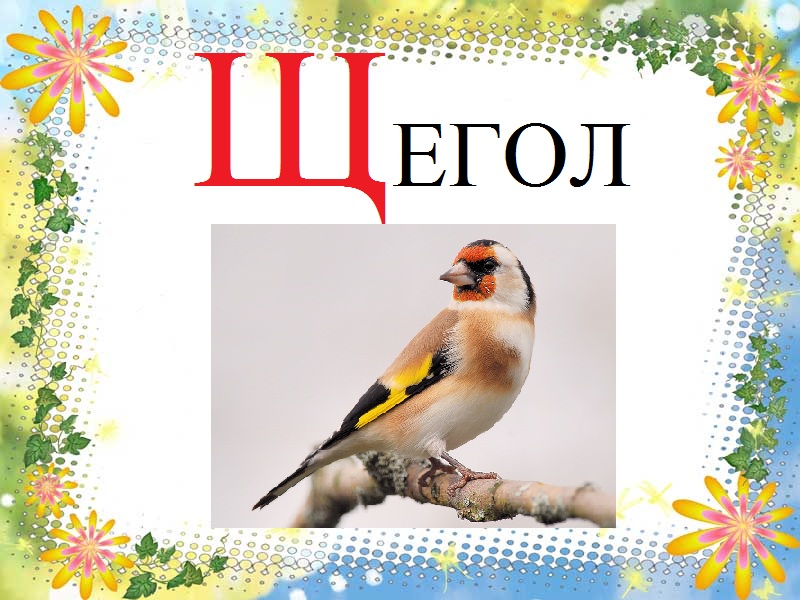 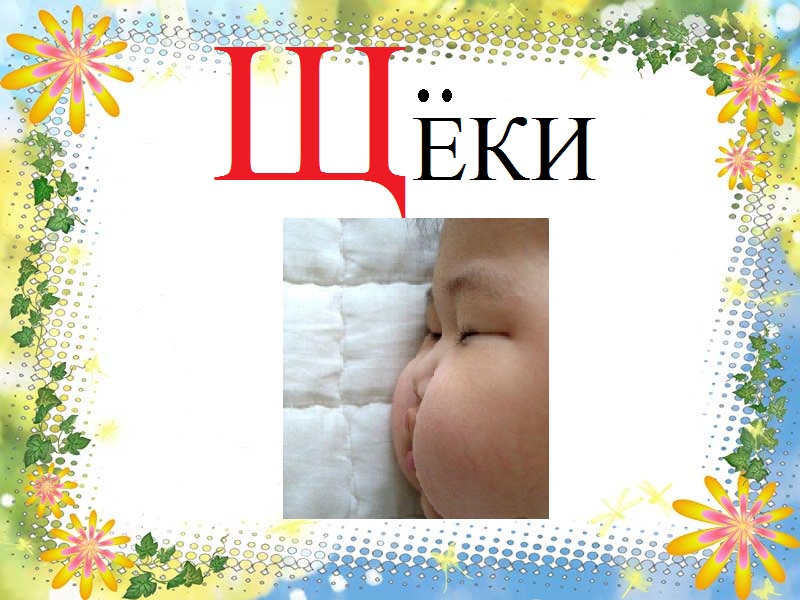 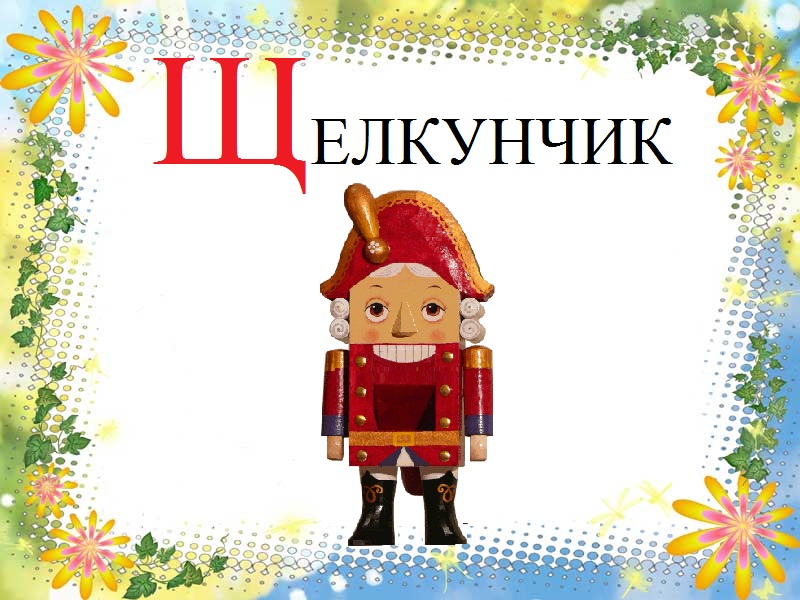 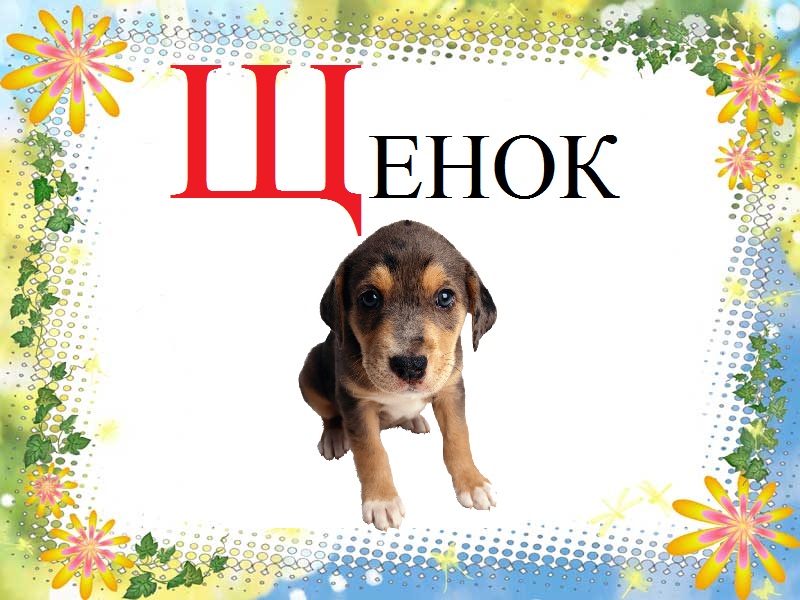 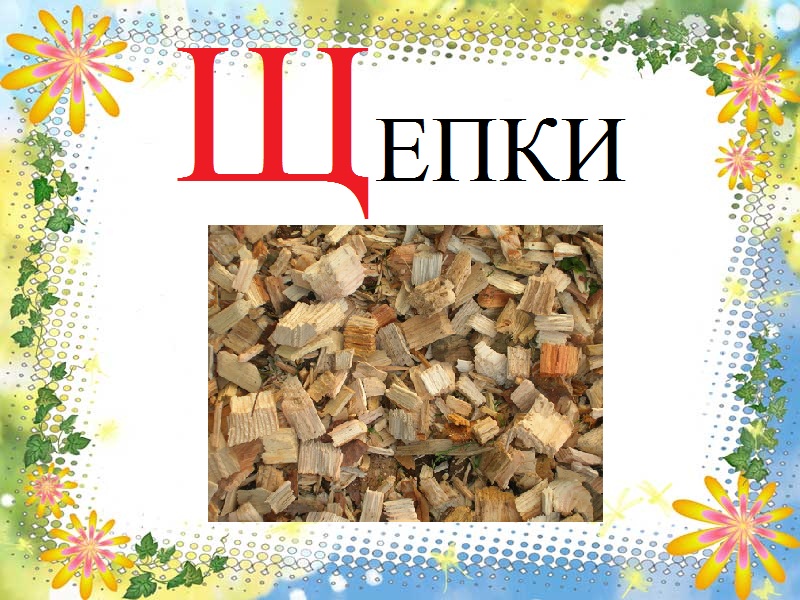 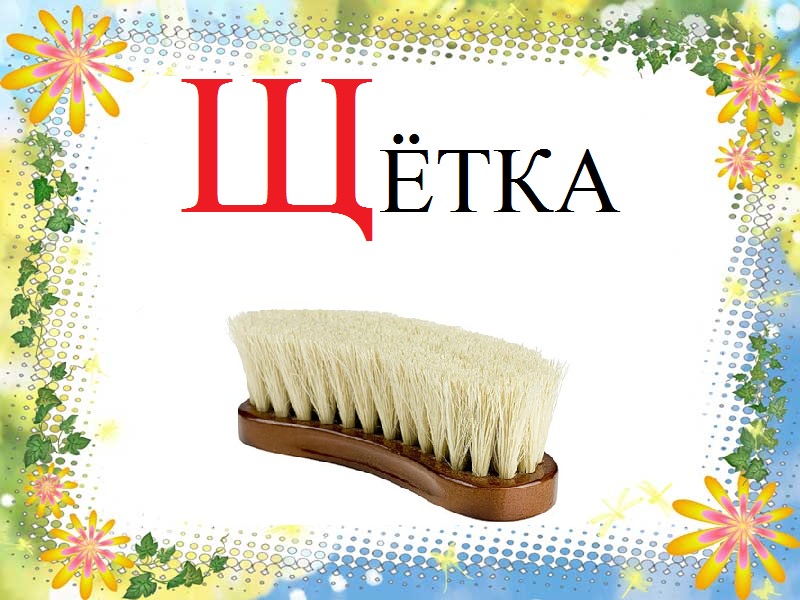 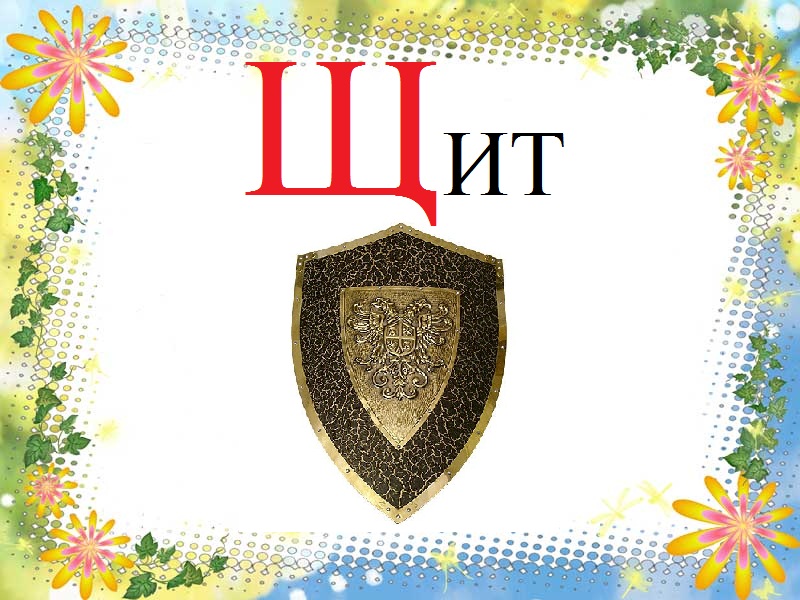 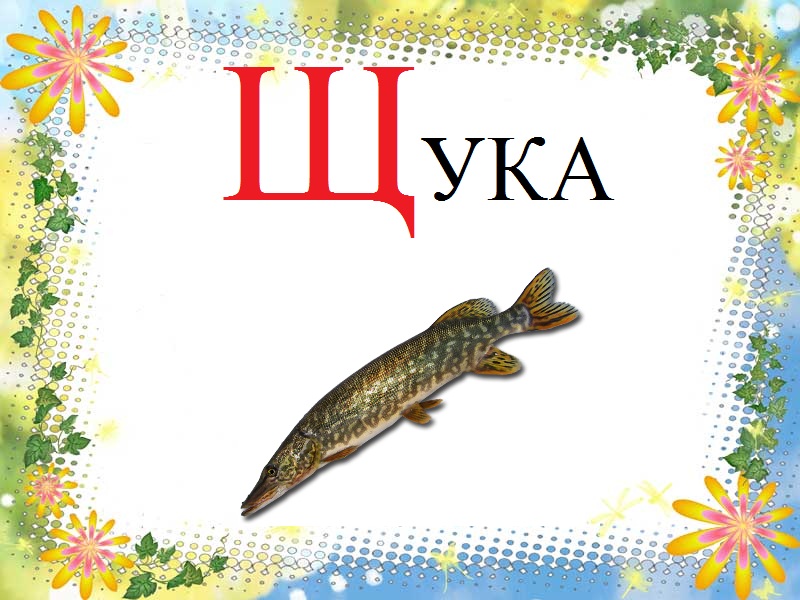 Ребята, как вы думаете с какой буквой мы сегодня познакомимся?

2.  Дайте характеристику звуку [Щ] – согласный, глухой, всегда мягкий, обозначаем кружком зелёного цвета.
Щ
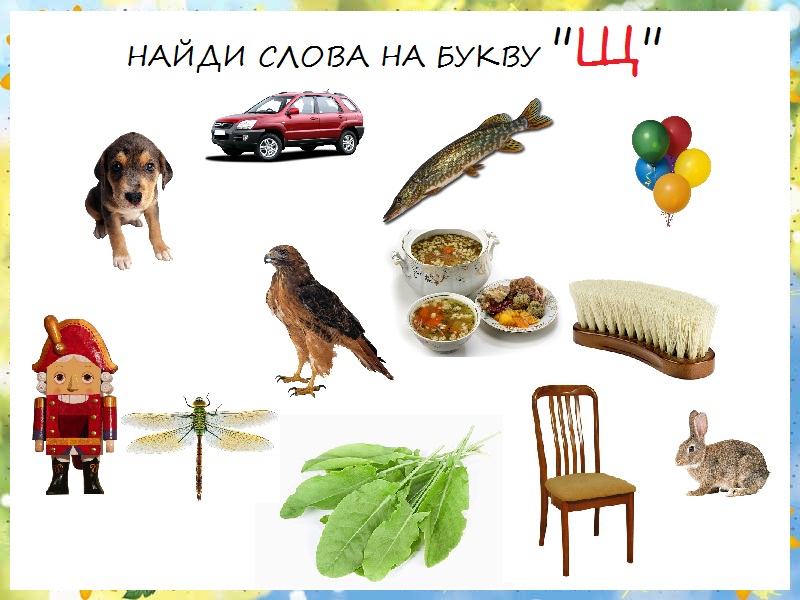 Динамическая пауза
Определить место звука [Щ] в словах 
(в начале, в середине, в конце слова).
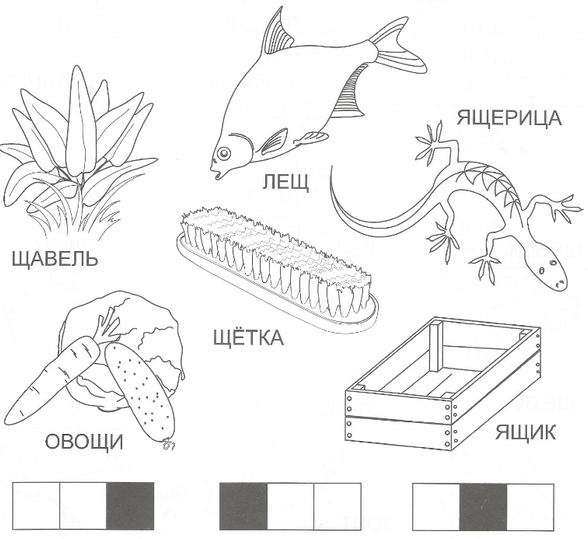 Спасибо за работу!